Ecolane DRT
Upcoming Ecolane Implementations and Software Enhancements
LaVerne Collins, PennDOT
Jason Ellis, Ecolane
Kevin Dow, Ecolane
Agenda
Project management
Implementation schedule and agency preparation
New software version upgrade: 4.2.2
Feature enhancements
Project Management
Critical items for a successful transition
Approved fare structure
Implementation plan
Identification of an agency project manager
Identification of an agency software champion
Risk assessment
Project Management
Approved Fare Structure
PennDOT requires a mileage-based fare structure, e.g. 0-5 miles, 5-10 miles…
Requires agency to collect fare data for analysis
PennDOT contractors will model data to give the agency options for a fare structure
Will there be a fare increase?
Project Management
Implementation Plan
Implementation plan contains explanations of data conversion process, training and Go-Live process, and project deadlines
Adherence to plan deadlines keeps the project on schedule
Important for the agency and the Ecolane project manager to work from the same expectations
Project Management
Agency Project Manager
Key point of contact
Knows all aspects of the agency’s business
Authorized to make and enforce agency decisions
Keeps agency deliverables on track
NOT chosen for availability to work on project
Project Management
Agency Software Champion
Attends all meetings and training sessions
Heavily involved in data collection and system configuration
Prepared to do all follow-up and new employee training
Knows the system from front to back – champion will be the on-site expert after Ecolane DRT is fully deployed
Project Management
Risk Assessment
Tool to help Ecolane fully understand current and planned agency operations
Agency identifies policy changes
Agency solidifies job roles
Ecolane creates a plan for tracking and mitigating implementation risk factors
Implementation Schedule and Agency Preparation
Timelines in the first phase
APPROVED FARE STRUCTURE
Risk assessment
Follow the implementation plan for data deliverables
Meet target delivery dates, or schedule slips
Can recover slippage time during this phase
Implementation Schedule and Agency Preparation
Timelines in the final six weeks
Deliverables, Deliverables, Deliverables
Creating actual production data and testing
Resources required: scheduler, ops manager
Time commitments: 30 minutes per run for schedulers
Clients/Community/Political communications
Tablet installation and configuration
Implementation Schedule and Agency Preparation
Timelines in the final six weeks, cont’d.
Commitment: vacation restrictions, competing capital or operational projects, additional resources (overtime or temp employees)
Setting firm Go-Live date 
Can’t all be on the 1st of the month; needs to fit the three-week Go-Live training and support model with Tuesday, Wednesday, or Thursday Go-Lives
Can’t overlap with another PA Go-Live date
Implementation Schedule and Agency Preparation
Nota bene:
Slippage of delivery items can and will impact any forecasted Go-Live dates your agency may envision.  This slippage can be a week or two, but in many cases it will be a month or more if all follow-up projects are on schedule.
New Software Version Upgrade: 4.2.2
Features
Schedule
4.2.2 (April), 4.3 (Summer), and 5.0 (2016)
Standardization
Same build across all agencies
Firm release schedule
Waiting for non-critical patches until scheduled release date (urgent patches pushed to all systems)
Unified training
Feature Enhancements
Justification
Requested enhancement
Common subject/focus area, e.g. group trips, subscriptions, MDT, reports
Enhancement vs. bug
Value added – statewide benefit vs. agency need
Time saved if enhancement was implemented – hours daily
Detailed description of requested enhancement
Feature Enhancements
Process for submitting new enhancement requests
Submit ticket
Reviewed by Steering Group
Detailed description for development
Quote processed through PennDOT
Work scheduled for future release
QUESTIONS?
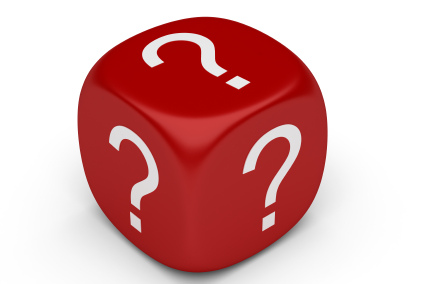 About Ecolane
Ecolane is the most flexible and reliable choice for implementing easy-to-deploy scheduling and dispatch solutions. Our platform restores community engagement to people who might not otherwise have access and mobility.
Jason Ellis
Vice President of Professional Services
jason.ellis@ecolane.com
Office: (610) 312-0033 x108
Michelle Tarquino
Chief – Specialized Transportation
mtarquino@pa.gov
Office: (717) 787-1211
Eileen Ogan
Specialized Transportation
eogan@pa.gov
Office: (717) 787-1213
Kevin Dow
Implementation Project Manager
kevin.dow@ecolane.com
Office: (610) 312-0033 x102